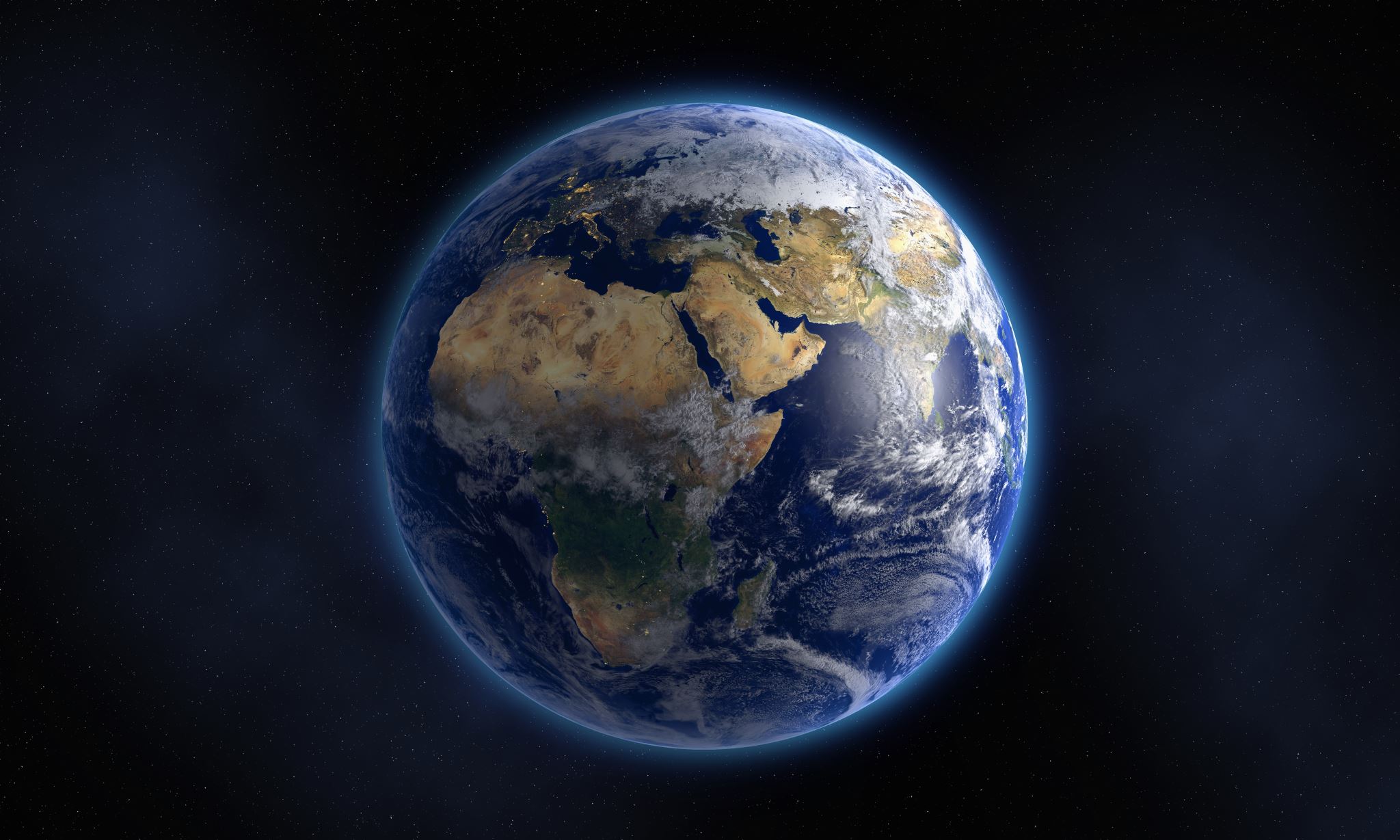 Istituto ComprensivoSerrastrettaScuola Secondaria di 1° grado«Michele Pane» DecollaturaA.S. 2020/2021
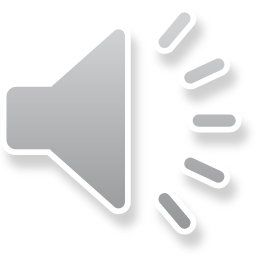 Progetto di scienze
Le classi 3ªC e 3ªD presentano il loro lavoro di gruppo
Il nostro sistema solare
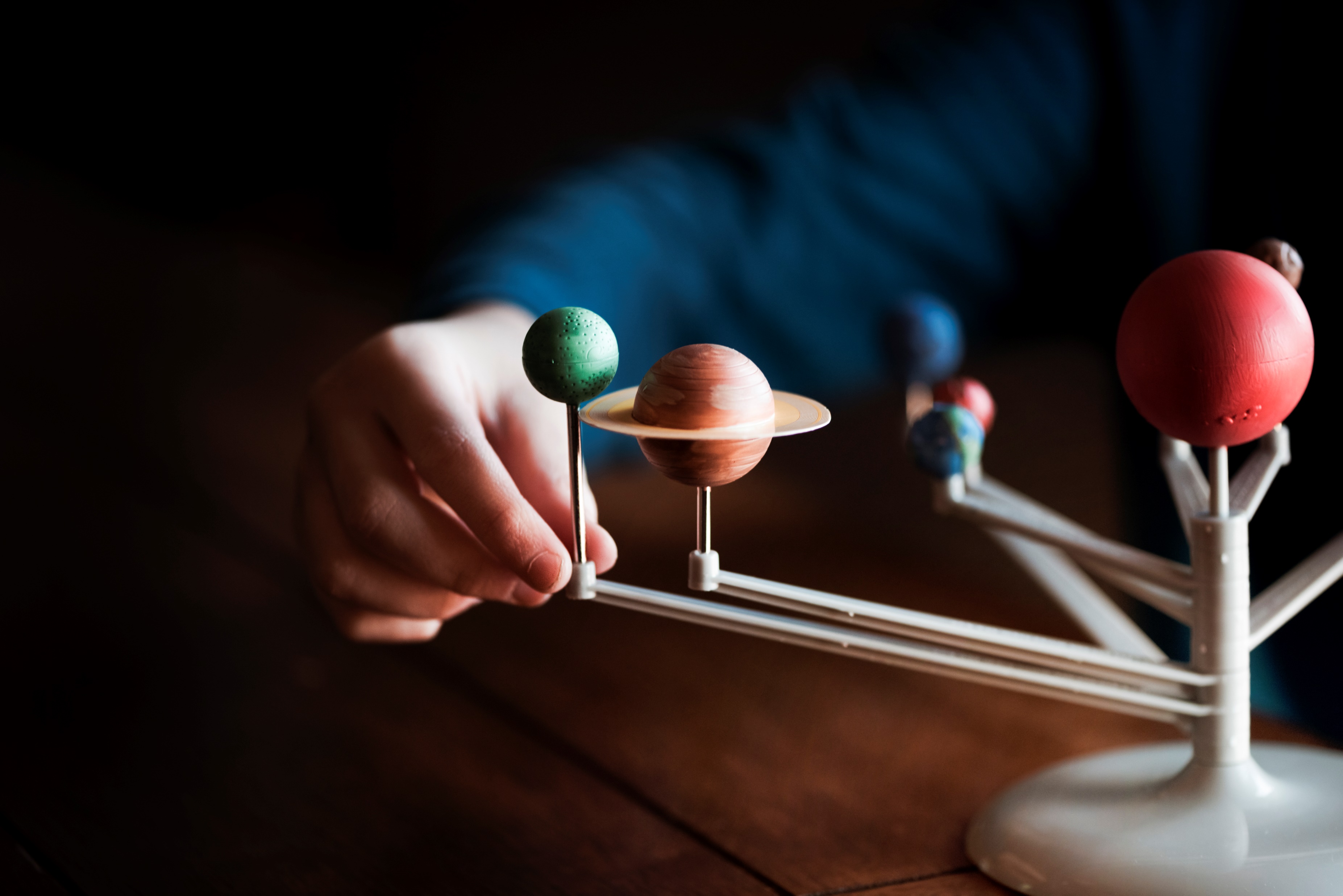 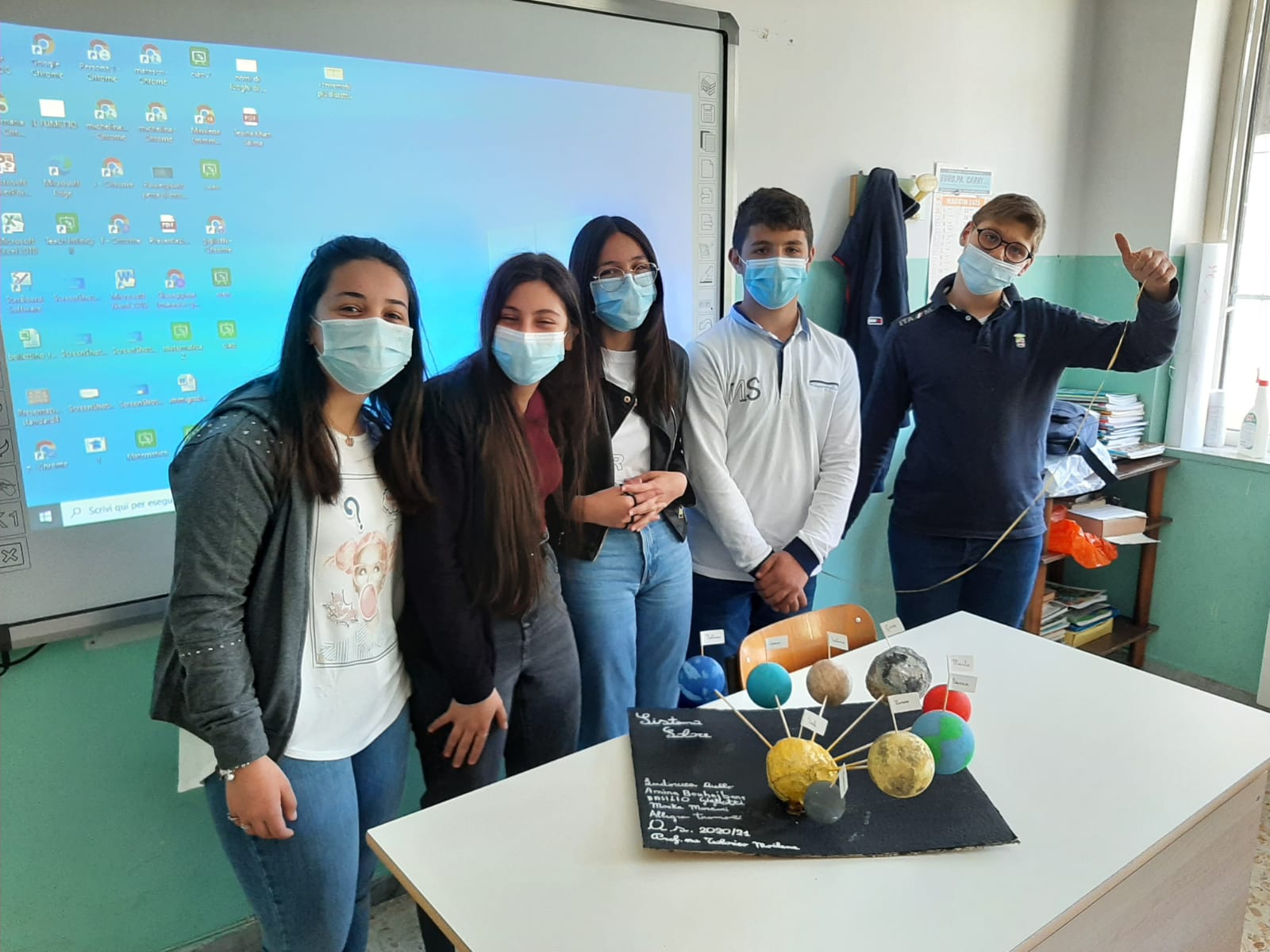 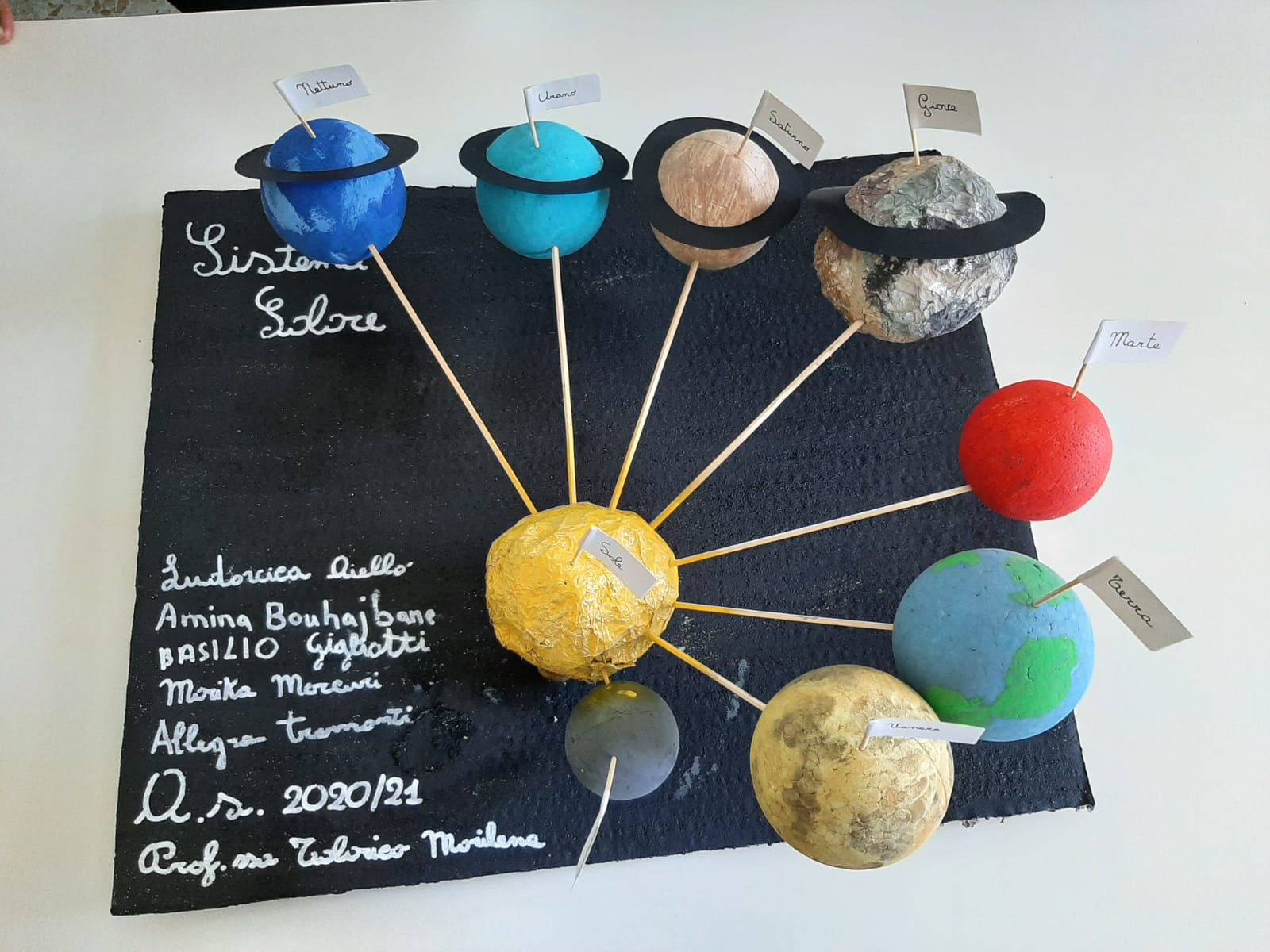 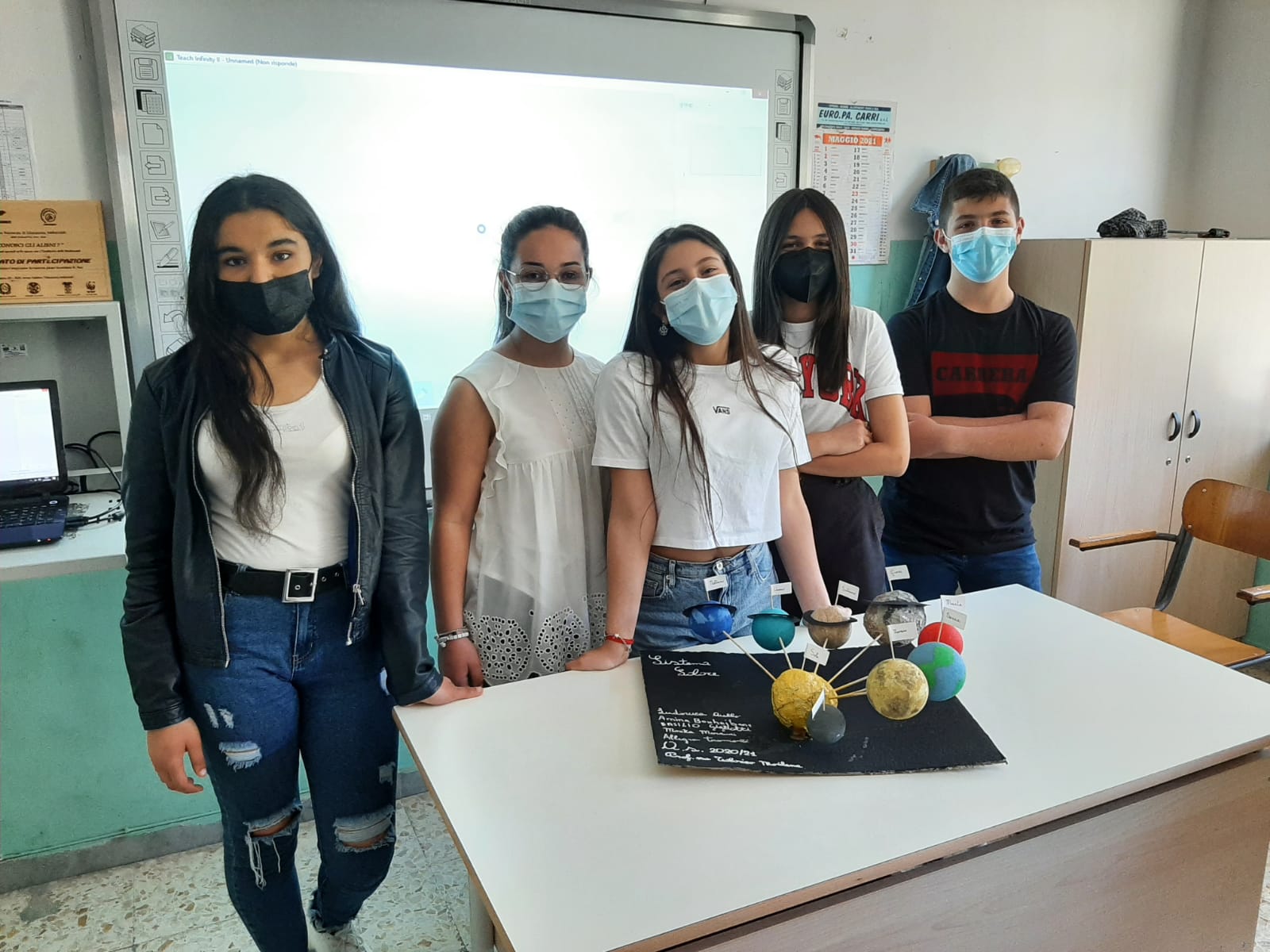 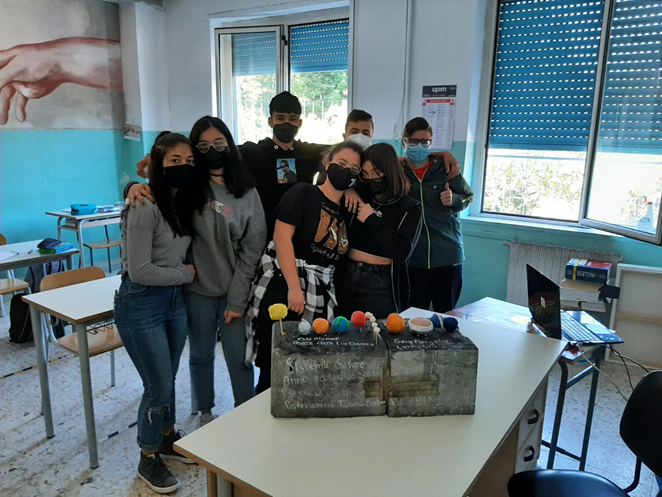 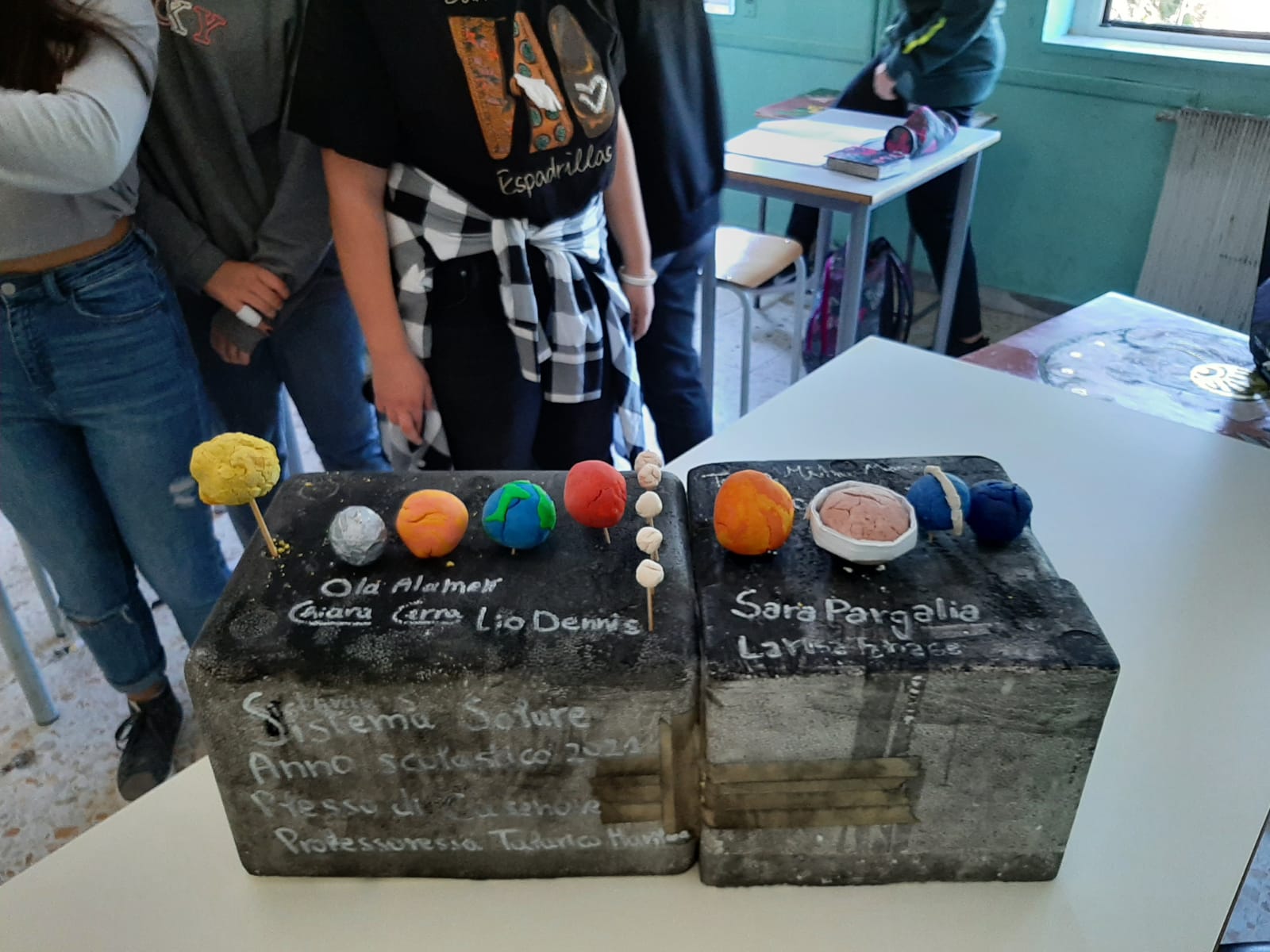 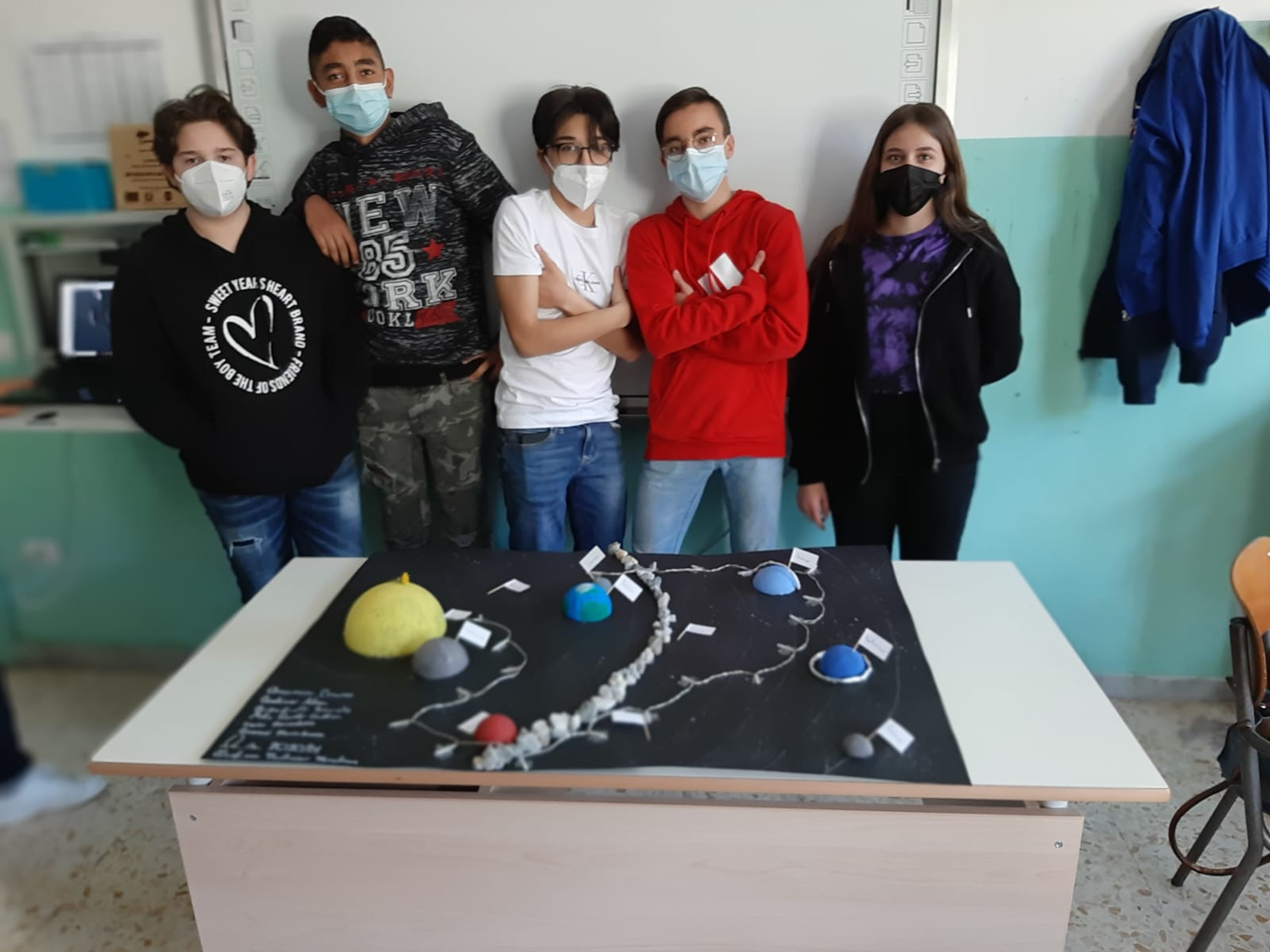 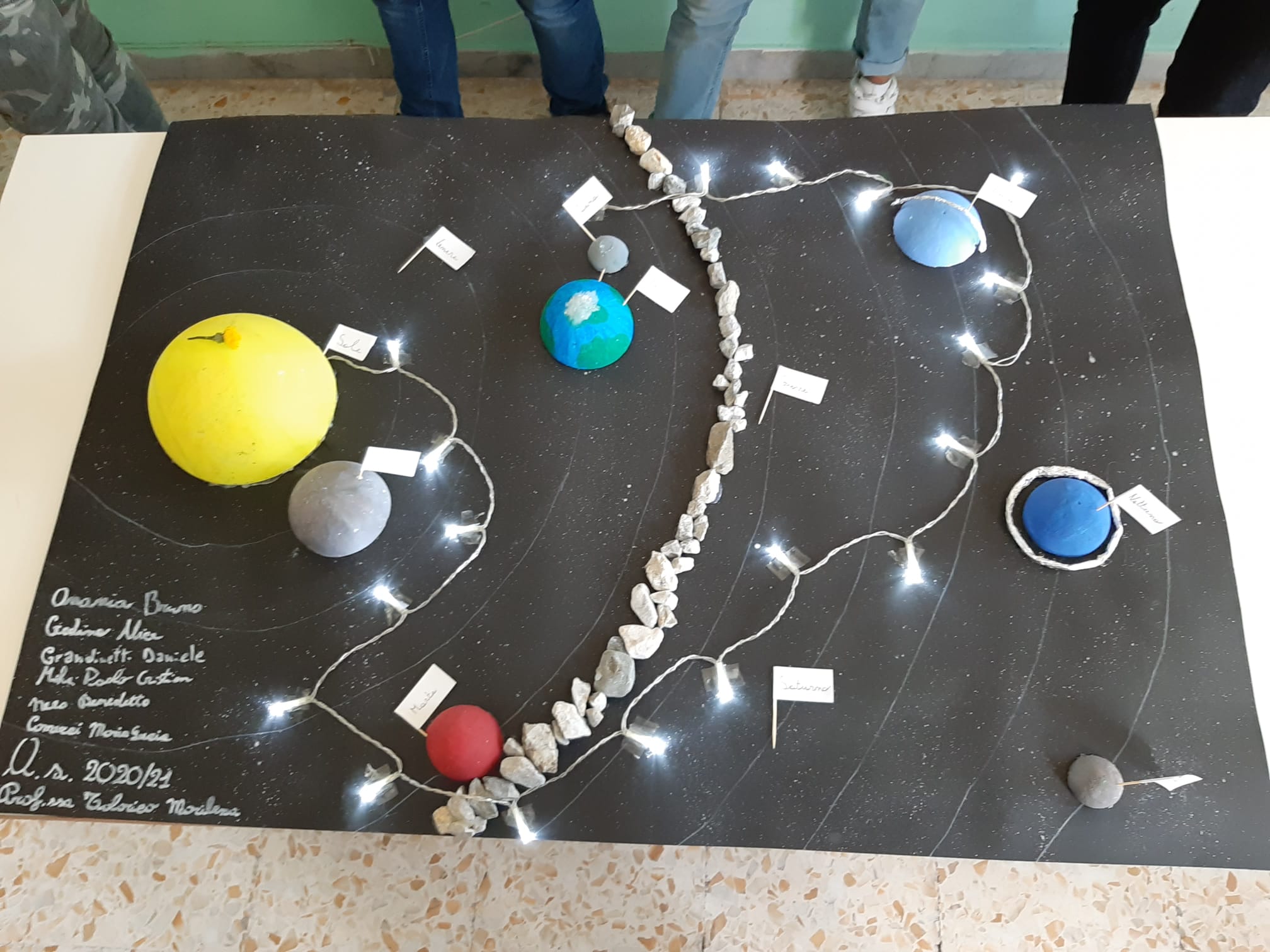 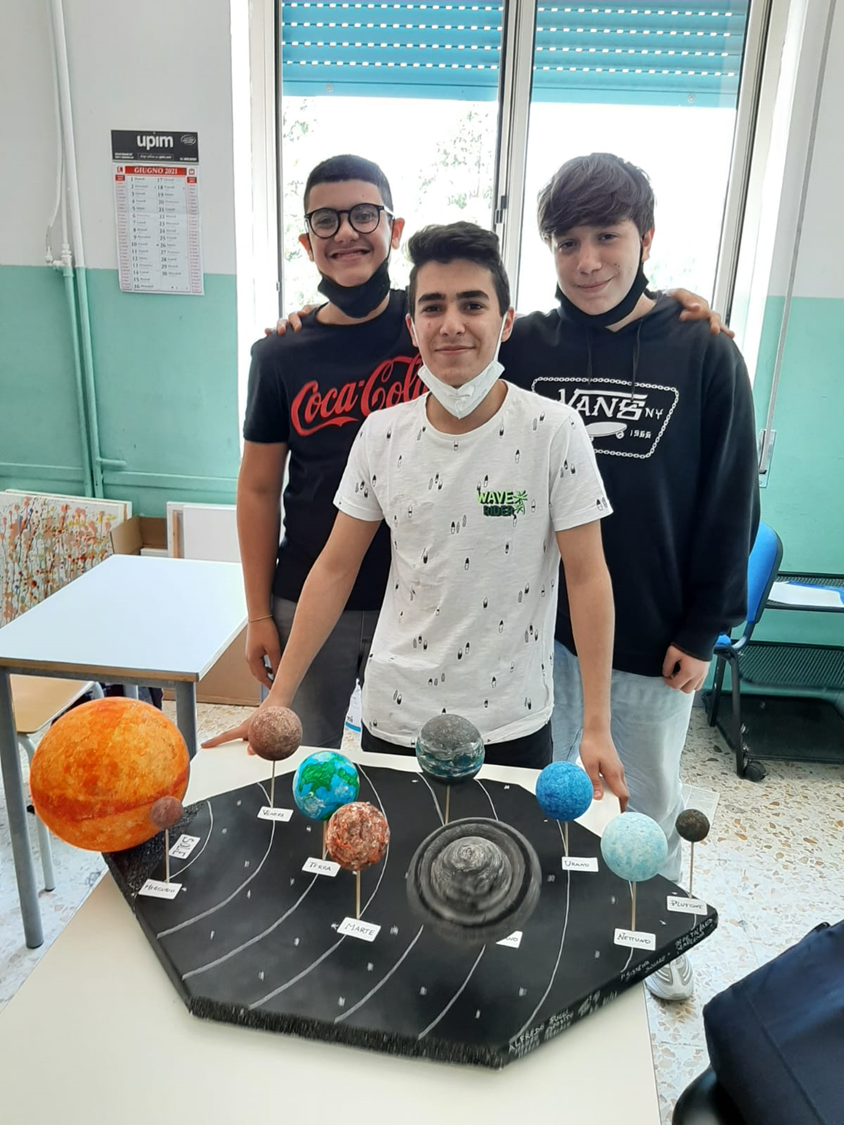 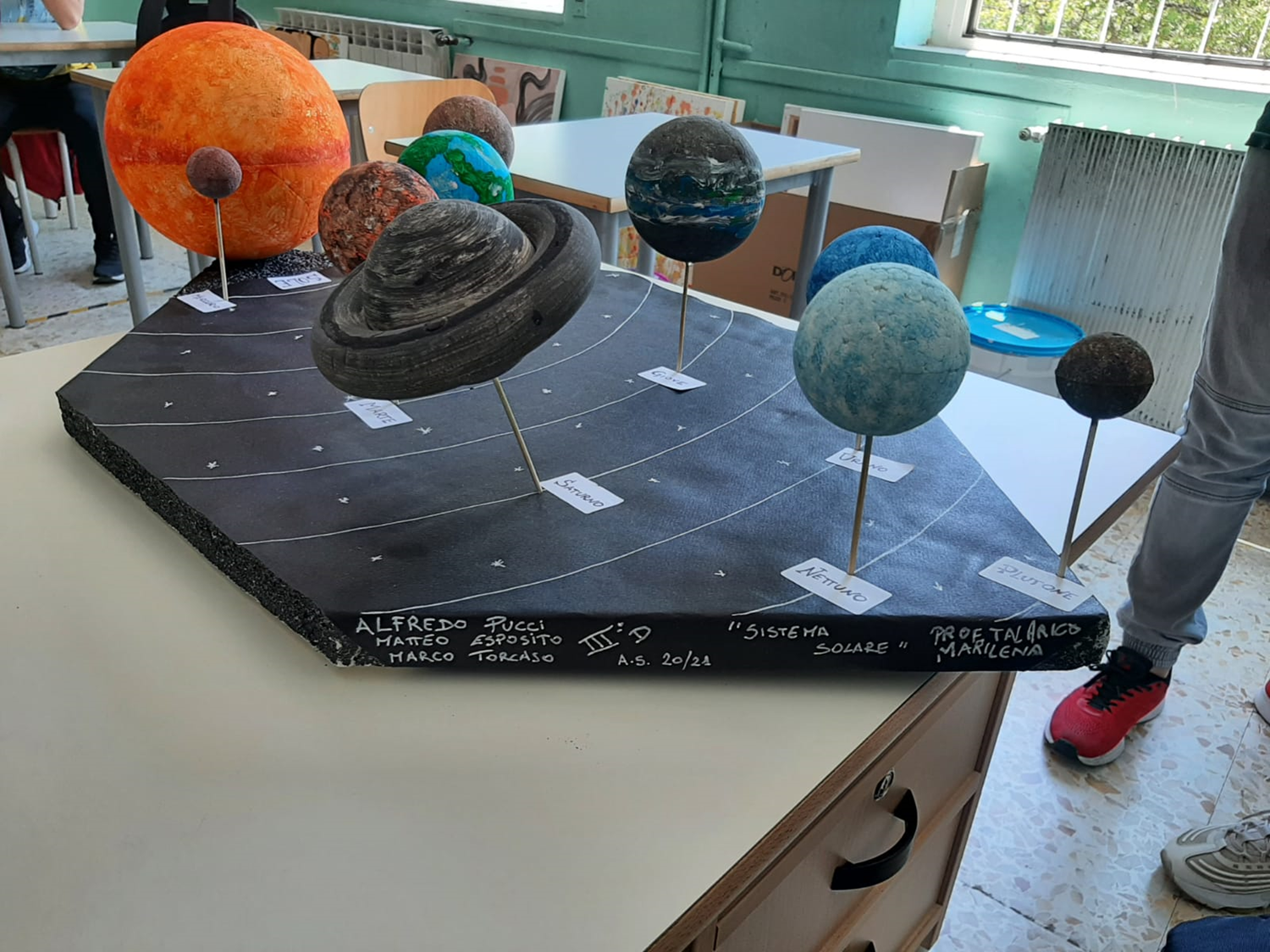 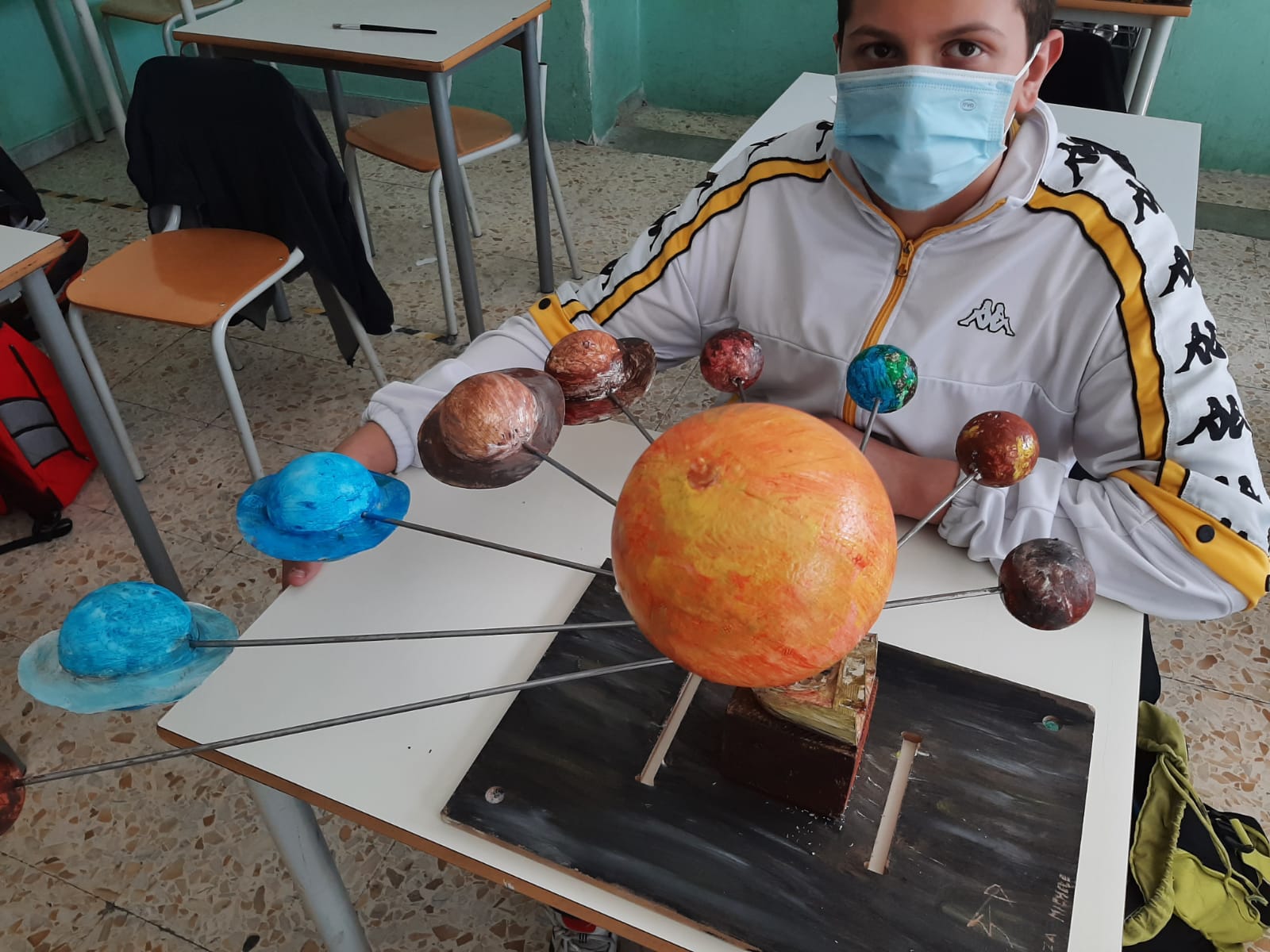 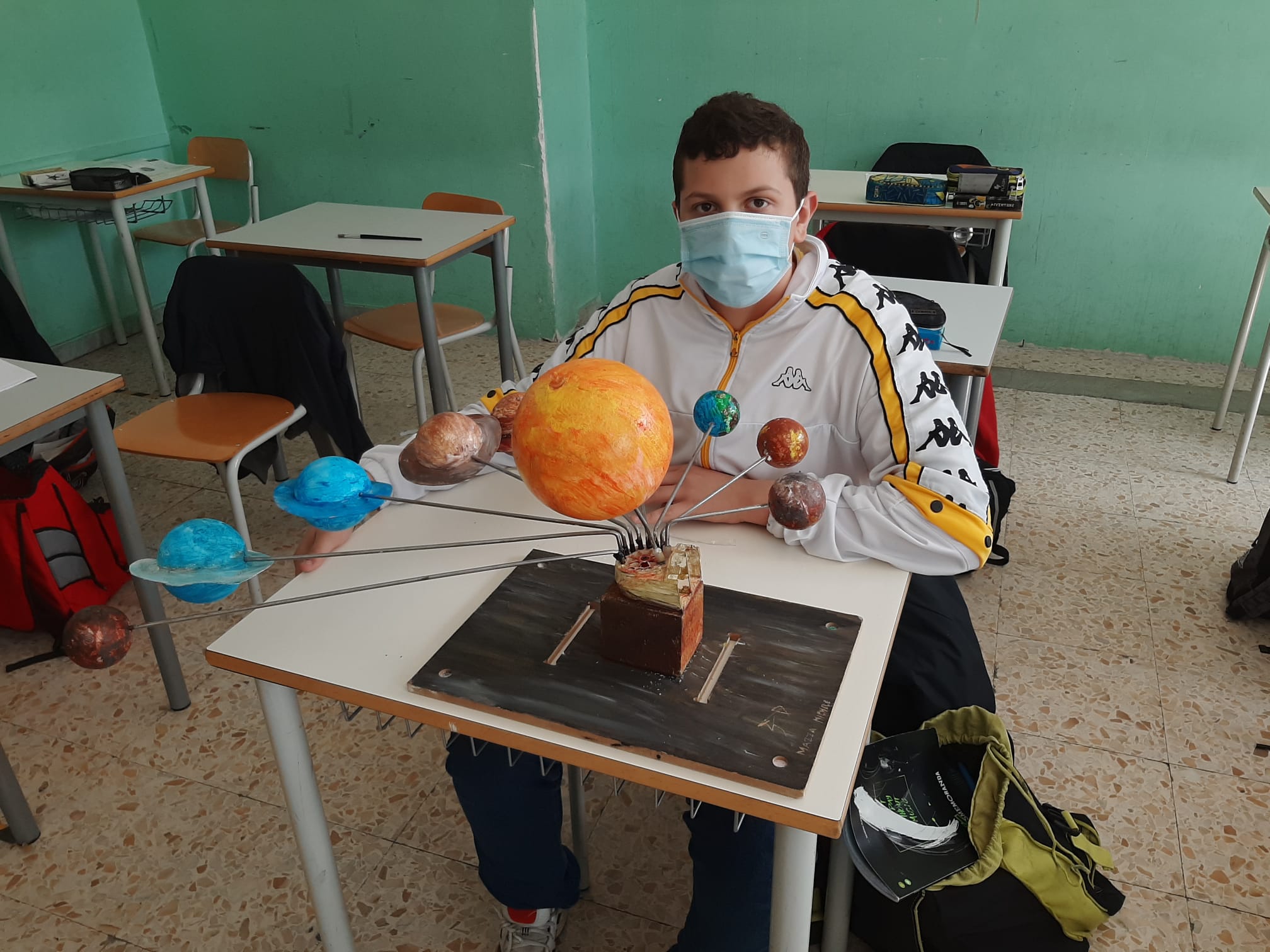 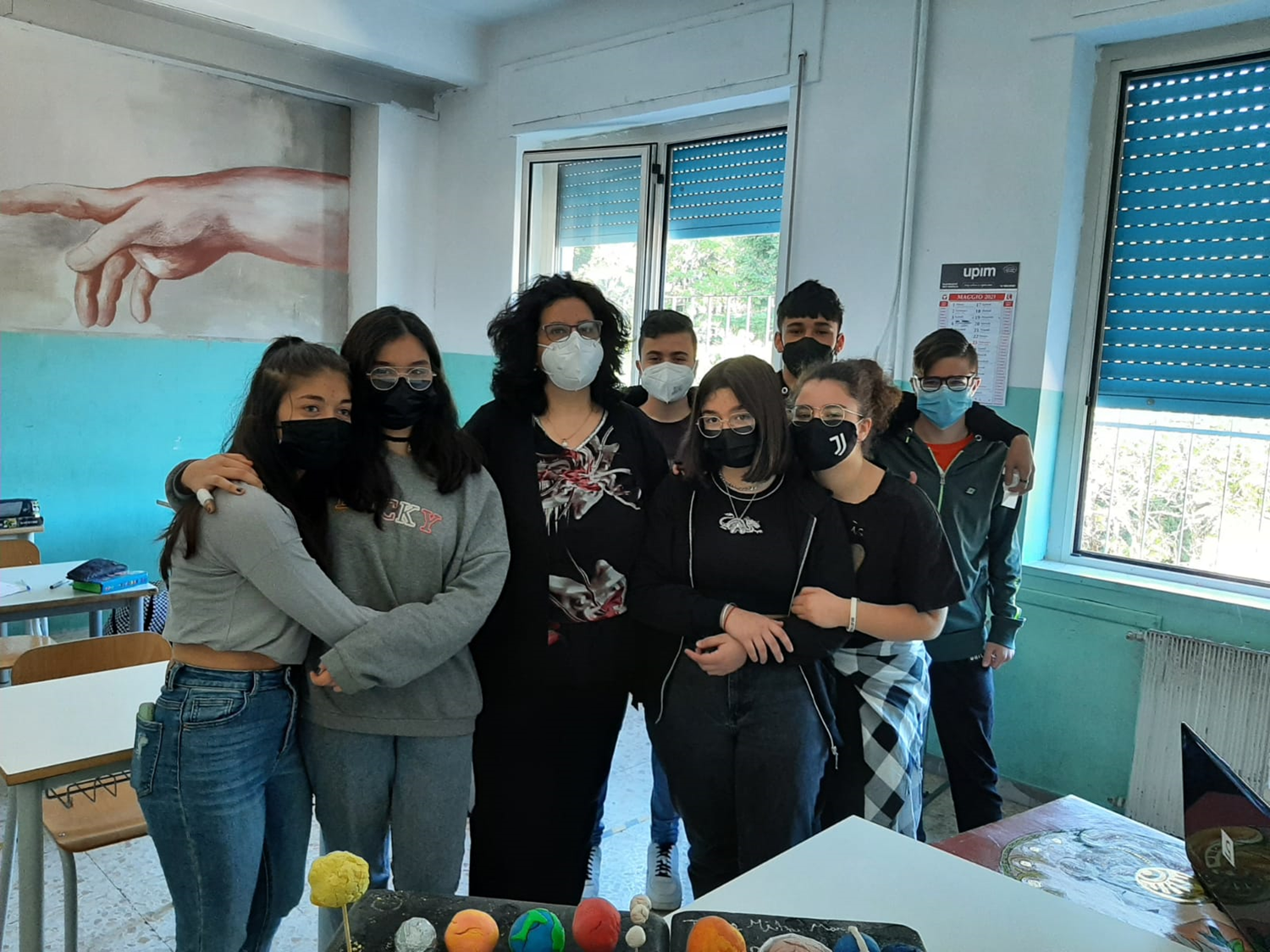 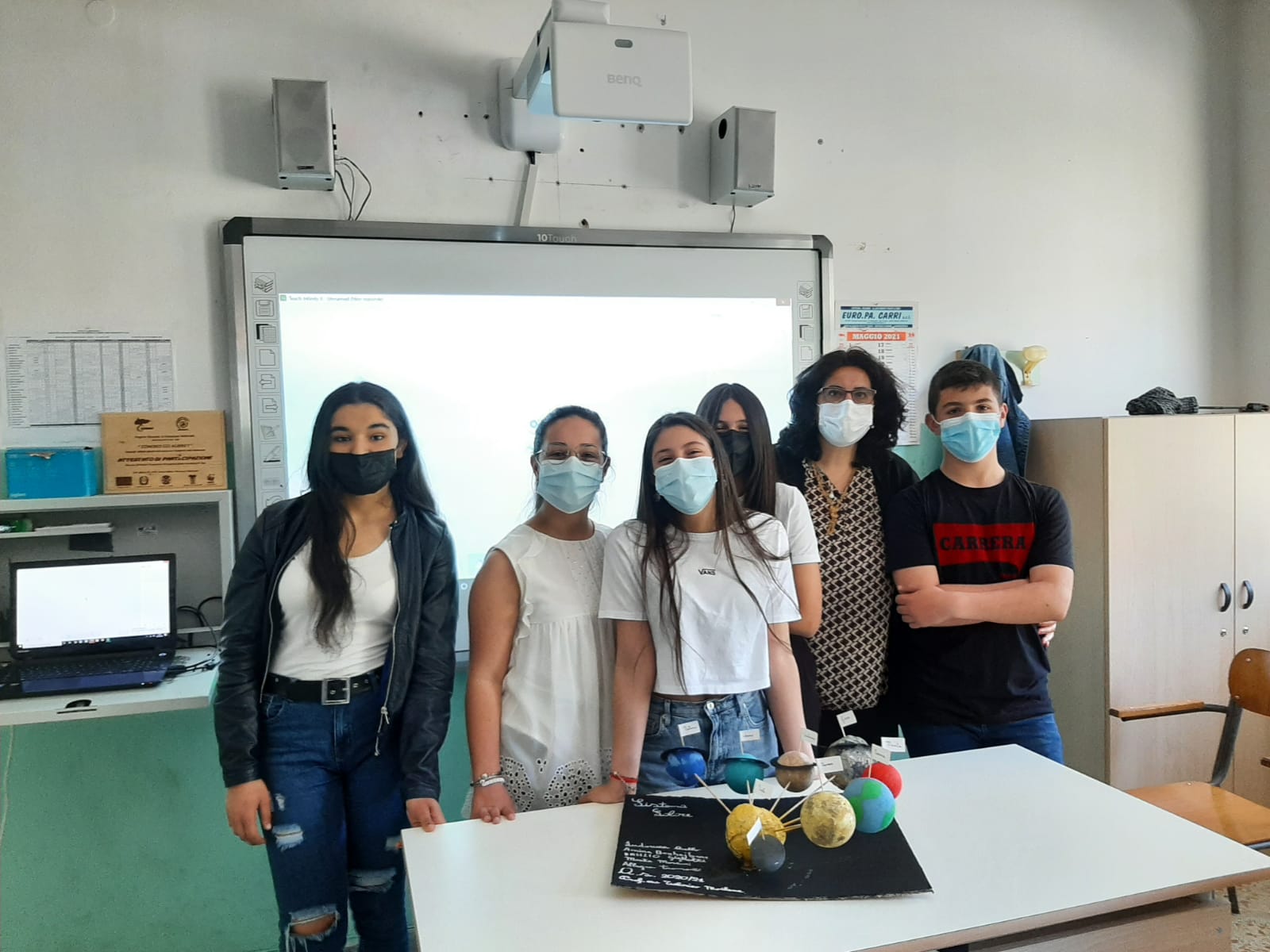 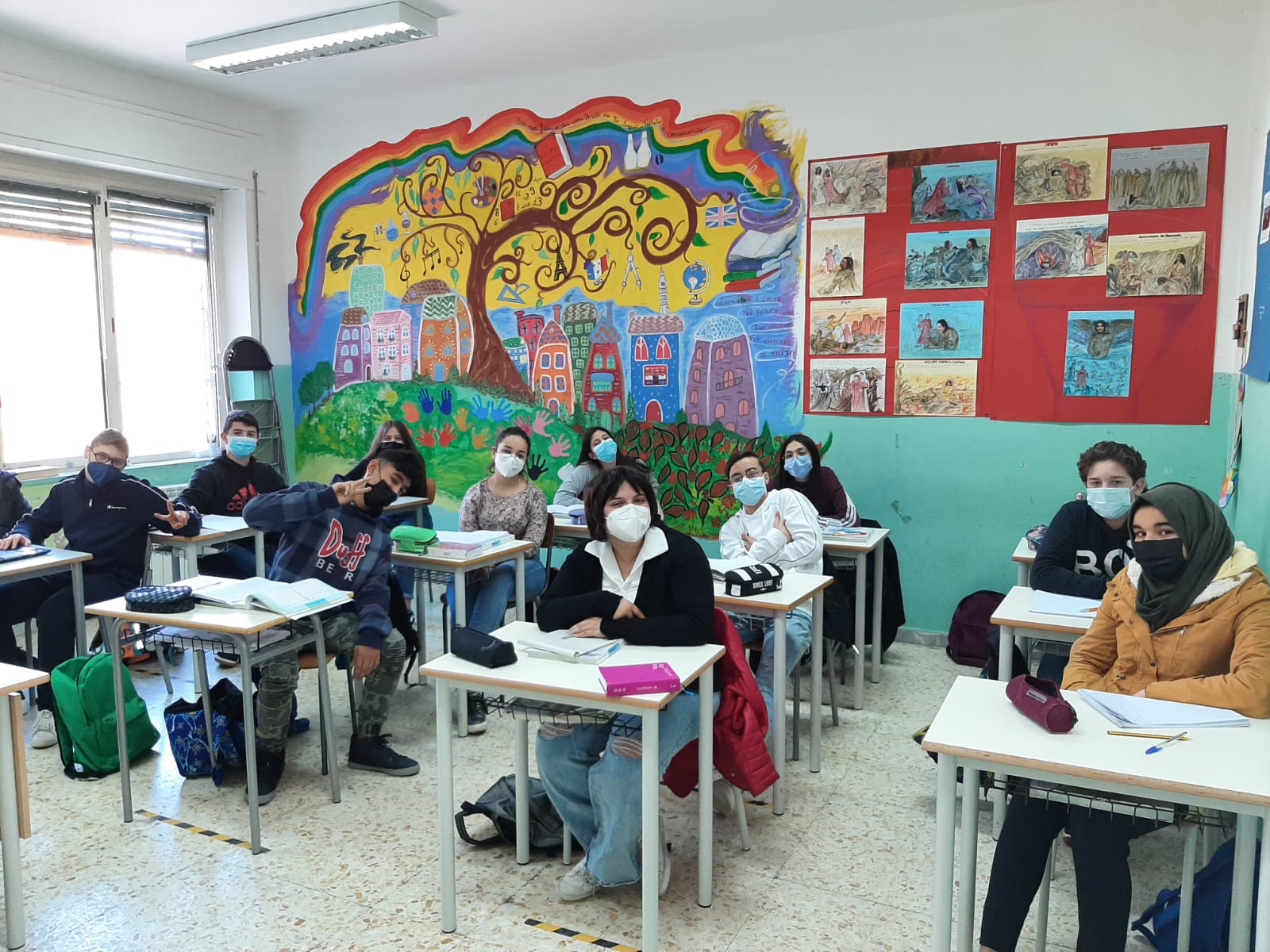 3ª C
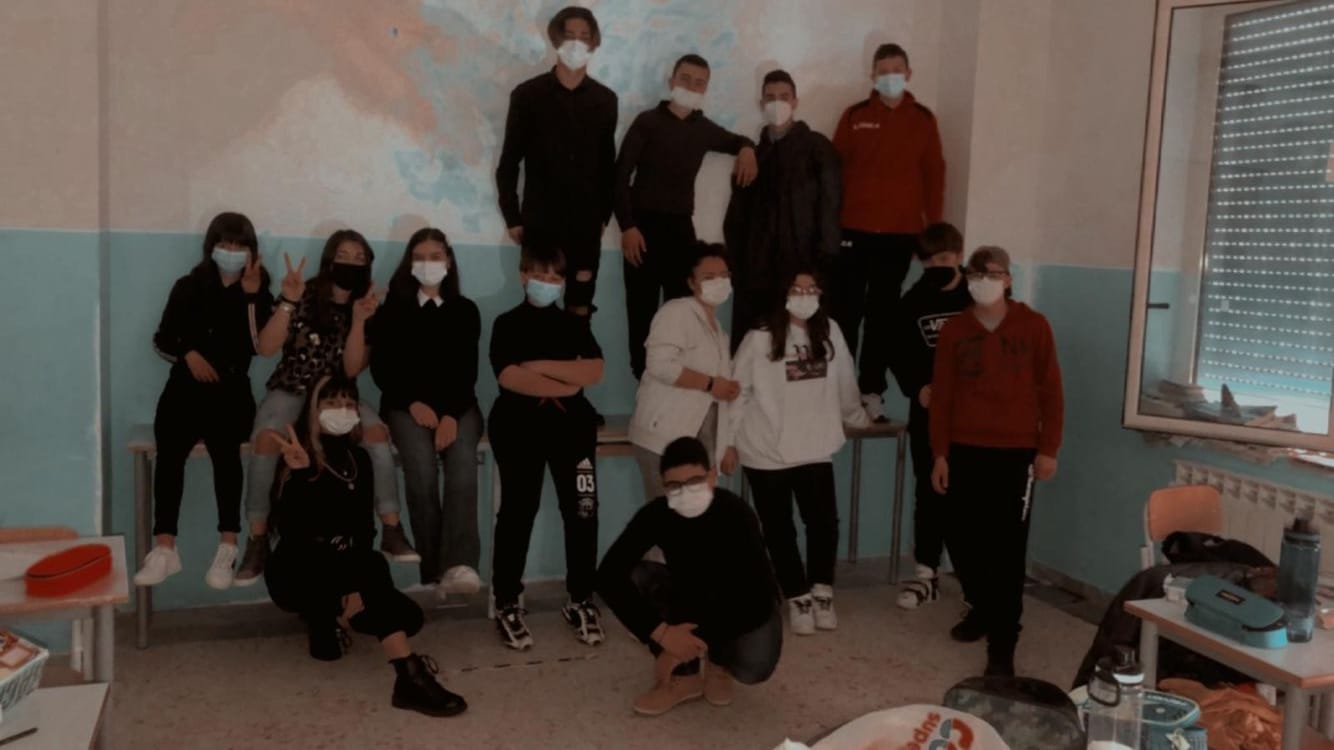 3ª D
Gli alunni della 3ª C  & 3ª  D
3ªC
Aiello Ludovica
Anania Bruno
Comerci Maria Lucia
Gigliotti Basilio
Godino Alice
Grandinetti Daniele
Marasco Maxsim
Mercuri Marika
Mihai Paolo
Nero Benedetto
Tramonti Allegra

3ªD
Aiello Angelo
Al Ameri Faws
Al Ameri Ola
Cerra Chiara
Esposito Matteo
Lio Dennis
Mazza Michele
Pargalia Sara
Pucci Alfredo
Tanase Larisa
Tanase Mihai
Torcaso Marco
Zani Emanuele

Prof.ssa Talarico Marilena
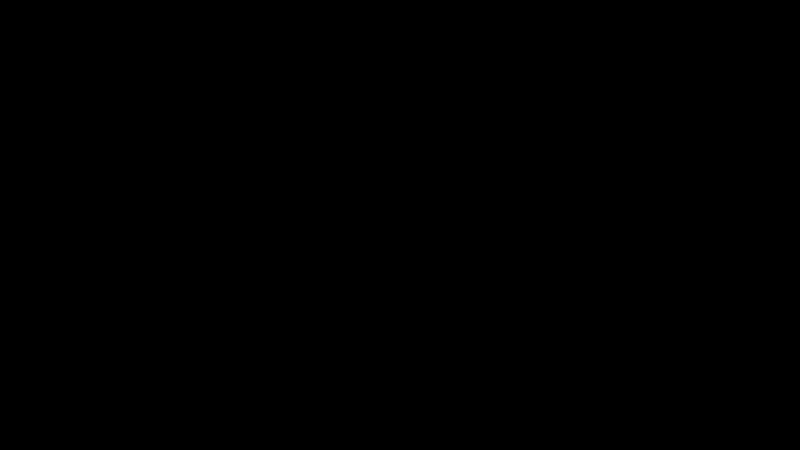